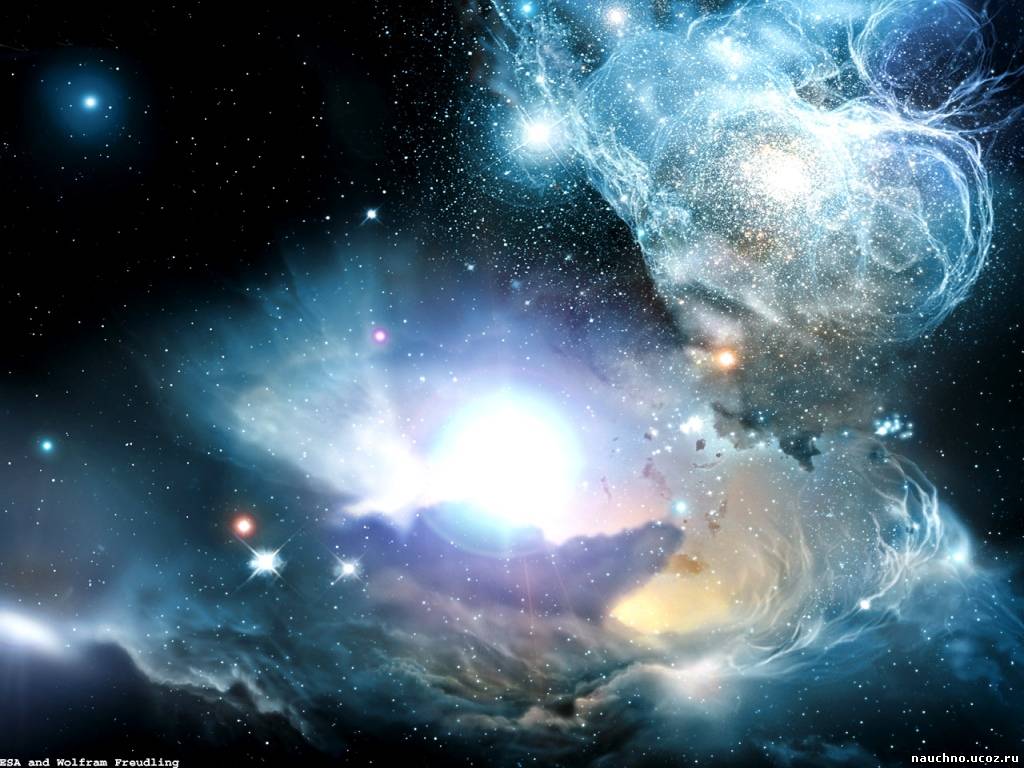 Эрудит
Игра для учащихся  8-х классов
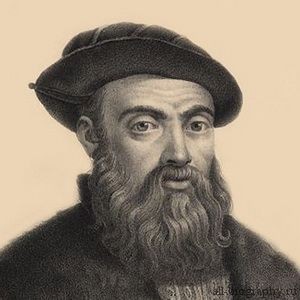 Фернан Магеллан – португальский мореплаватель,    экспедиция которого     совершила первое кругосветное путешествие.
Всему миру Магеллан доказал , что Земля имеет сферическую форму.
Антони Ван Левенгук – голландский ученый, изобретатель микроскопа.
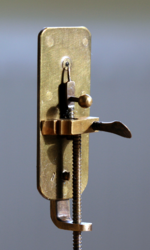 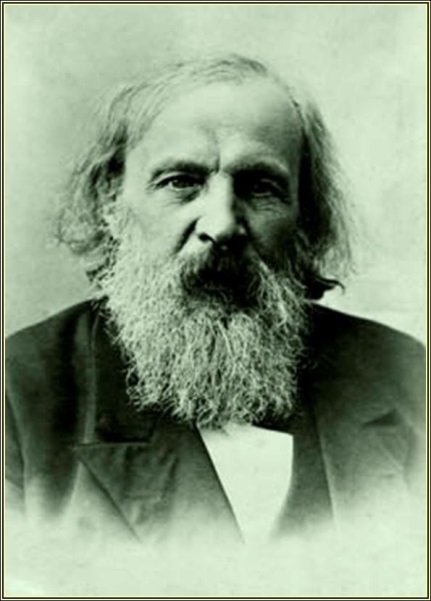 Дмитрий Иванович Менделеев –
выдающийся русский химик и физик, создатель периодической таблицы элементов.
Исаак Ньютон – выдающийся английский математик, физик, философ.
Заложил основы классической механики, открыл закон всемирного тяготения, явление дисперсии света.
Вопрос 1
Ока – Волги правая рука. 
А какая же у Волги рука левая?
3. Ветлуга
1. Кама
2. Сура
4. Свияга
Вопрос 2
« У Печоры, у реки, где живут оленеводы и рыбачат рыбаки…» стоит город, который в переводе зовется «Красным городом».
Каково его географическое название?
3.  Нарьян - Мар
1. Сыктывкар
2. Печора
4.  Андег
Вопрос 3
Почему Дон называют тихим?
3. За спокойный нрав
1.   По названию романа М.Шолохова
2.  За медленное     течение
4.  По названию            местного села
Вопрос 4
Какое озеро попало в 7 чудес России?
Подсказка.   В это озеро впадает 336 рек,  а вытекает лишь одна река.
3.  Байкал
1. Онежское
2.  Каспийское море
4.  Ладожское
Вопрос 5
Шведы это море называют 
морем Норденшельда.
А как это море называется по-русски?
3. Баренцево море
1. Море Лаптевых
2. Восточно-Сибирское море
4.  Норвежское                                      море
Вопрос 6
Какой национальный природный парк России находится в пределах крупного города?
3. Алханай
1. Мещерский
2. Лосиный остров
4.  Самарская Лука
Вопрос 7
« …Остров прекрасен, как жаба в манжетах. 
Отсюда с балконца, омытый потоками солнца, Он весел , и грязен, и ясен, как старый маркер».

О каком острове так писал Саша Черный в 1909 году?
3.  О Песчаном
1. О Сахалине
2. О Кунашире
4.  О Васильевском
Вопрос 8
« Закурили трубку мира зпт  табак отличный тчк Авдеенко зпт Елагина зпт Хабардин тчк».
О чем идет речь в данной радиограмме?
3.  Об открытии кимберлитовой трубки
1.О полете  космонавтов на станцию Мир
2. О заключении мирных соглашений
4.  Об исторической находке курительной трубки
Вопрос 9
Какие горы России поэты называют Каменным поясом?
3.  Саяны
1. Уральские горы
2. Алтай
4.  Сихотэ-Алинь
Вопрос 10
Какую республику России Тайвань считает своей территорией?
1. Хакасию
3.  Алтай
2. Тыву
4.  Бурятию
Вопрос 11
Прежде при остановке сердца человека считали мертвым. Сегодня его можно спасти , если сразу после остановки сердца ввести
1. инсулин
3.  глюкагон
2. адреналин
4.  димедрол
Вопрос 12
В ротовой полости начинают расщепляться вещества, содержащиеся в
1. мясе
3.  карамели
2. масле
4.  капусте
Вопрос 13
Соляная кислота вырабатывается железами
1. тонкого кишечника
3.  толстого кишечника
2. поджелудочной железы
4. желудка
Вопрос 14
Сколько пар черепно-мозговых нервов отходит от головного мозга?
1.   20 пар
3.    12 пар
2.      10 пар
4.    15 пар
Вопрос 15
В клетке животных отсутствуют
1. ядро и цитоплазма
3. сократительные  вакуоли
2. хлоропласты и оболочка из клетчатки
4. плазматическая мембрана и пищеварительные вакуоли
Вопрос 16
К какому классу относится клещ?
1.К классу насекомых
3.  К классу паукообразных
2. К классу ракообразных
4.  К классу сосальщиков
Вопрос 17
Птицы не едят гусениц капустной белянки, т.к.
1. они ядовиты
3.  их окраска отпугивает птиц
2. птицы их просто не замечают
4.  они прочно прикрепляются к листьям капусты
Вопрос 18
Где у человека располагаются самые маленькие косточки?
1. В наружном ухе
3.  Во внутреннем ухе
2.В  среднем ухе
4.  Вне уха
Вопрос 19
Что придает цвет нашим глазам?
1.  Хрусталик
3.  Сетчатка
2. Зрачок
4.  Радужка
Вопрос 20
Кто из ученых разработал принцип создания  и применения вакцин?
1. И.Мечников
3.  Н.Пирогов
2. Л.Пастер
4.  И.Павлов
Вопрос 21
О каком веществе Антуан де Сент-Экзюпери писал: « Ты самое большое богатство на свете…»
1. О золоте
3.  О воде
2. О серебре
4.  О кислороде
Вопрос 22
Купоросным маслом называют…
1. льняное масло
3.  оливковое масло
2.серную кислоту
4.  азотную кислоту
Вопрос 23
Гость из космоса пришел и в воде приют нашел. О каком веществе идет речь?
1. Песок
3.  Водород
2. Железо
4.  Кислород
Вопрос 24
Какую кислоту прописывают при некоторых заболеваниях желудка?
1. Соляную
3.  Лимонную
2. Уксусную
4.  Борную
Вопрос 25
Чем любил заниматься в свободное время Д.И. Менделеев?
1. Изучением растворов
Чтением книг
2. Расчетом атомных масс
4.  Изготовлением чемоданов
Вопрос 26
Какой элемент сыграл роковую роль в жизни Наполеона Бонапарта?
1. Ртуть
3.  Золото
2. Мышьяк
4.  Селен
Вопрос 27
Какая вода содержит меньше всего примесей?
1. Морская
3.  Дождевая
2. Речная
4.  Минеральная
Вопрос 28
Назовите фамилию выдающегося русского химика и композитора - автора оперы «Князь Игорь».
1. П.И.Чайковский
3.  С.В.Рахманинов
2. А.П.Бородин
4.  М.И.Глинка
Вопрос 29
Какую водку не станет пить пьяница?
1. «Русскую»
3.  Горькую
2. Крепкую
4.  Царскую
Вопрос 30
Какой металл может вызвать «лихорадку»?
1. Железо
3.  Олово
2. Серебро
4.  Золото
Вопрос 31
Как происходит  перенос  тепла от Солнца  к  Земле?
1. С помощью солнечного ветра
3. С помощью конвекции
2. За счет теплопроводности
4.  За счет излучения
Вопрос 32
Чему равна среднегодовая температура на Земле?
1. 10 ◦С
3. 17 ◦С
2. 15 ◦С
4. 12 ◦С
Вопрос 33
Кто придумал первый планетарий?
1. Архимед
3.  Аристотель
2. Пифагор
4.  Галилей
Вопрос 34
Какая из планет Солнечной системы может похвастаться самой высокой горой?
1. Меркурий
3.  Марс
2. Венера
4.  Юпитер
Вопрос 35
Кто из ученых срезал верхний слой кожи на пальцах, чтобы лучше чувствовать электрический ток?
1. Г.Ом
3.  А.Вольта
2. В.Петров
4.  А.Ладыгин
Вопрос 36
В огне не горит и в воде не тонет…
1. Сера
3.  Лед
2. Железо
4.  Уголь
Вопрос 37
Какое из веществ при О◦С находится в твердом  агрегатном состоянии?
1. Ртуть
3.  Свинец
2. Гелий
4.  Азот
Вопрос 38
Переход вещества из твердого  состояния  в газообразное, минуя жидкую фазу, называется
3.  десублимацией
1. плавлением
2. сублимацией
4.парообразованием
Вопрос 39
Хорошему прыжку нужен хороший разбег. Это связано с явлением
1. невесомости
3. дисперсии
2. диффузии
4.  инерции
Вопрос 40
Кто из выдающихся ученых древности  был воспитателем и наставником  А.Македонского?
1. Птолемей
3. Сократ
2. Демокрит
4.  Аристотель
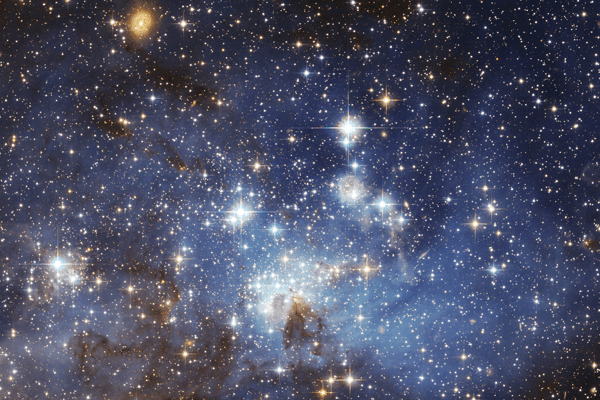 Нам необыкновенно повезло, что мы живем в век, 
когда еще можно делать открытия…                                                                                  Р.Фейнман
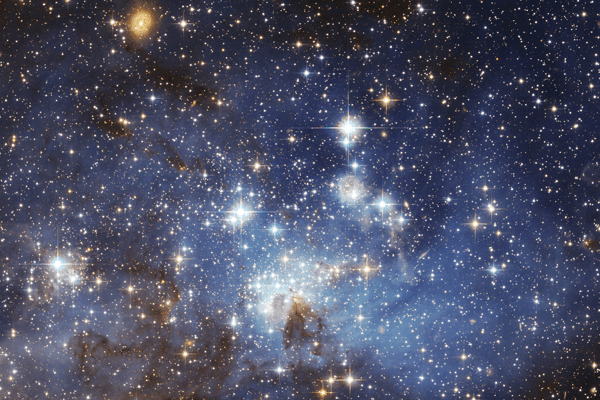 Спасибо за участие и внимание!